Природні  ресурси світу
Урок з економічної  і соціальної географії світу
200 видів
МІНЕРАЛЬНІ  РЕСУРСИ
(в старих районах розробок)
вглибину
-1,5 км (Рур – Німеччина)
ОСВОЄННЯ
-9,6 км (штат Техас – США)
-4 км (ПАР)
вшир
(пошук нових родовищ)
П А Л И В Н І
Р У Д Н І
Н Е Р У Д Н І
– нафта
– прир. газ
-Північне море
4
-Перська затока;
-основні міжнародні 
вантажопотоки нафти
1
-Каліфорнійський;
-Мексиканська затока;
3
2
Паливні  ресурси  світу
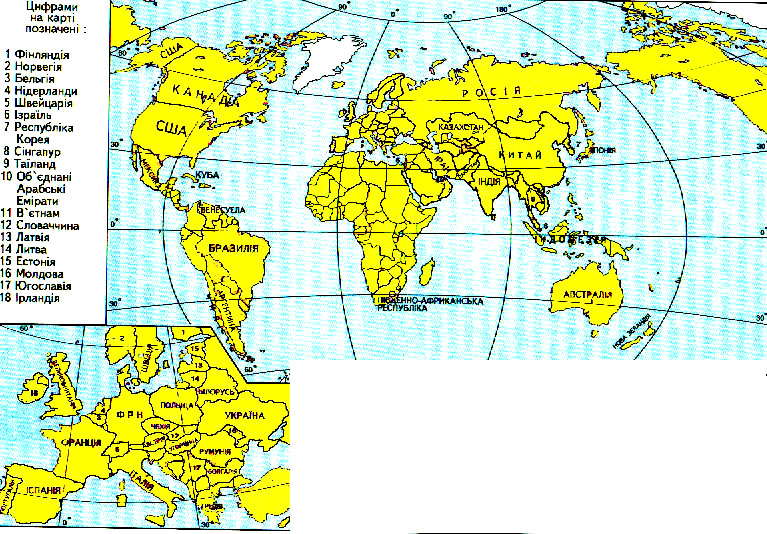 Аляскинський
Західно-Сибірський
4
Західно-Канадський
Волго-Уральський
3
Середньо-Азіатський
Техаський
2
Сахарський
1
Центральна
Америка
Гвінейська затока
Зондський
Діаграма
-нафта
Діаграма
-газ
вугілля
Розвідані запаси нафти
2005 р.
карта
Розвідані запаси природного газу
2005 р.
карта
– кам'яне вугілля
- Верхньо - Сілезький (Польща)
3
-Карагандинський;
-основні міжнародні 
вантажопотоки вугілля
1
- Рурський (ФРН);
- Екібастузький;
4
2
Паливні  ресурси  світу
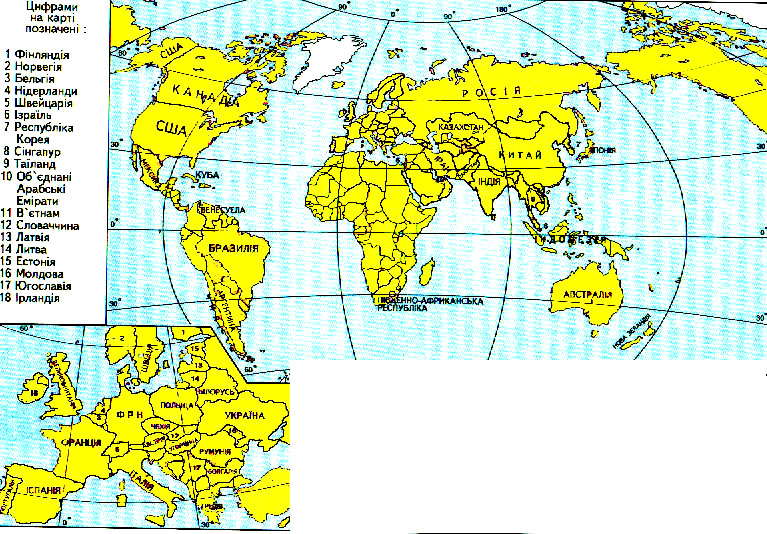 Тунгуський
Печорський
Західний
Ленський
Кузбас
3
2
Північно-Східний
1
4
Донбас
Аппалацький
Східний
Східний
Діаграма
Fe
Розвідані запаси кам'яного вугілля
2005 р.
карта
– поліметалеві руди;
-основні міжнародні 
вантажопотоки залізних руд
– марганцеві руди
Рудні  ресурси  світу
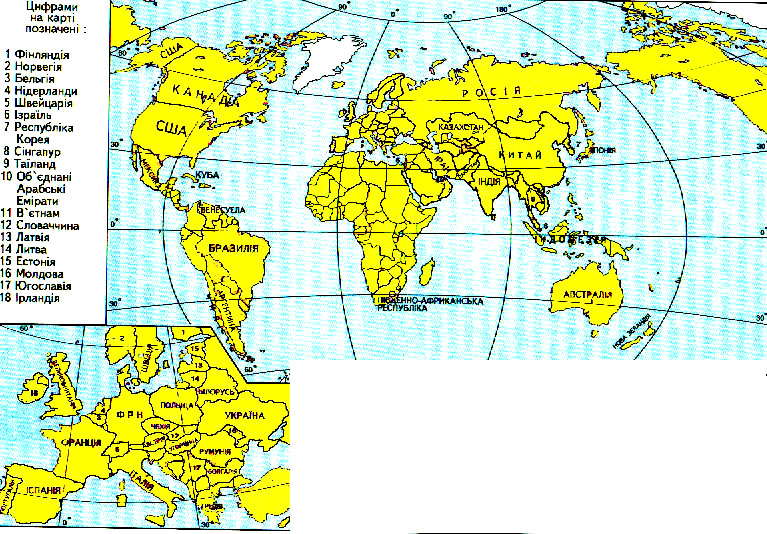 Кольський п-ів
Швеція
п-ів Лабрадор
Урал
КМА
Приозерний
Північно-Східний
Кривий Ріг
Ліберія
Гвінейська
затока
- боксити;
- мідні руди;
- вольфрамові руди
- поліметалеві руди;
- олов'яні руди;
Рудні  ресурси  світу
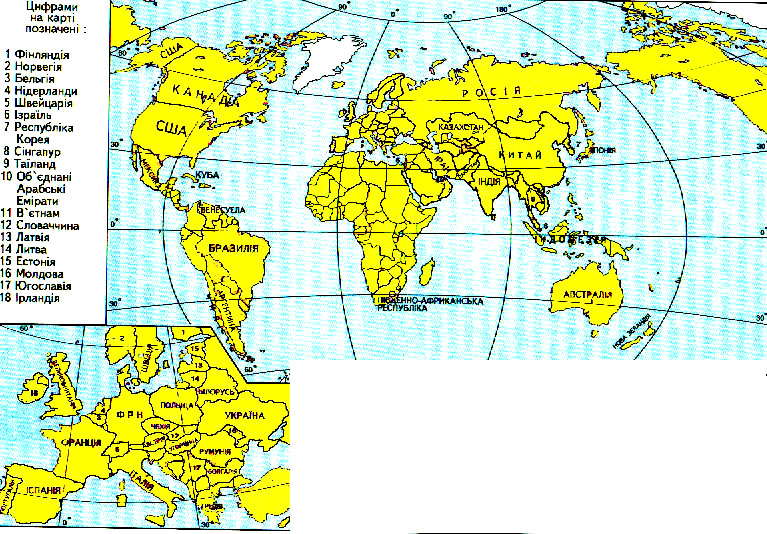 Урал
Україна
“Вольфрам-олов'яний пояс Азії”
Ямайка
Гвінейська
затока
“Мідний пояс
Африки”
Перу
п-ів Кейп-Йорк
Чилі
-фосфорити;
-калійні солі;
-Польща, Україна.
1
-апатити;
-самородна сірка;
-алмази;
Нерудні  ресурси  світу
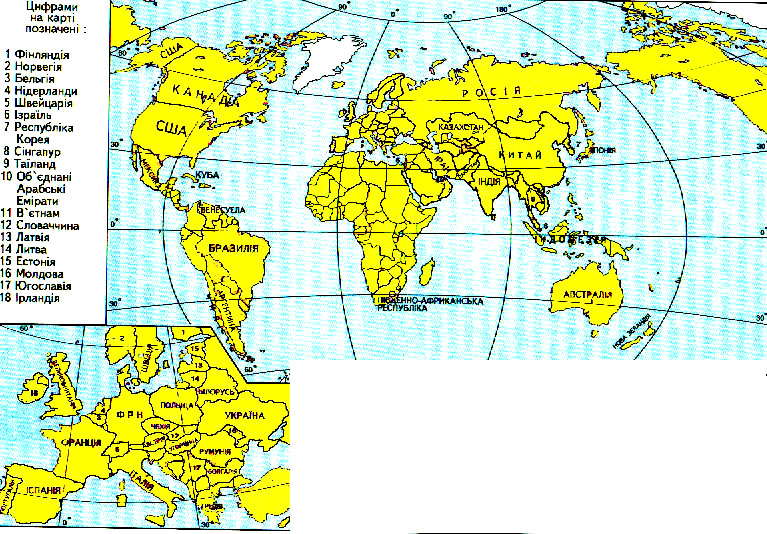 Кольський п-ів
Мирний
Білорусь
Приуралля
ФРН
1
Флорида
Марокко
Конго
Намібія
Територіальні ресурси світу
Найбільші країни 
світу  по площі території
(млн. км2)
Росія – 17,1
Канада – 10,0
Китай – 9,6
США – 9,4
Бразилія – 8,5
Найбільші країни 
світу по площі ефективної 
території (млн. км2)
Бразилія – 8,1
США – 7,9
Австралія – 7,7
Китай – 6,0
Росія – 5,5
Ефективна територія - це територія країни, придатна для господарського освоєння
Земельні ресурси світу
З е м е л ь н і ресурси
Сільськогосподарські угіддя
Населені пункти, дороги
Малопридатні і 
непридатні землі
Ліси
рілля
( 88 % )
Луки і пасовища
( 10 % )
пустелі
болота
льодовики
Земельні  ресурси  світу
Найбільші  країни  світу 
по  розмірах  площі  ріллі
Земельні  ресурси  світу
Зміна  земельного  фонду
Два  протилежні  процеси
_
+
Розширення сільськогосподарських  угідь
Виснаження сільськогосподарських  угідь
освоєння  земель 
 меліорація 
осушення зрошування
освоєння  прибережних       ділянок  морів
ерозія  
грунту 
заболочування 
засолення 
запустинювання
Лісові  ресурси  світу
Найбільші  країни  
світу по  площі   лісів
( млн.  га )
Лісистість  території  по  регіонах  світу( % )
Лісові ресурси світу
Проблеми  використання :
Величезні  масштаби вирубування  лісів
Відсутність  
лісовідновлюючих робіт  в  країнах, 
що розвиваються .
50 %  вирубаного  лісу 
в  країнах, що 
розвиваються, йде  на  дрова
Нераціональне  використання 
лісових  ресурсів
Скорочення  площі  лісів
Проблема  знелісення планети!
Водні ресурси світу
Розподіл  води  в  гідросфері
На прісні води доводиться близько 2,5 % загального об'єму гідросфери
Водні ресурси світу
Розподіл  водних ресурсів  по  регіонах  
світу  (тис. км3)
Найбільші країни світу  по  
запасах прісної води  (тис. км3)
Водні  ресурси  світу
Найбільші  водосховища  світу
Водні  ресурси  світу
Проблеми  використання :
Зростання  споживання
Забруднення
Нераціональне  використання
Дефіцит прісної  води
Вирішення проблеми:
зменшення водомістких промислових технологій;
будівництво водосховищ;
опріснення морської води.
Ресурси  Світового  океану
Ресурси  Світового  океану
Рекреаційні
Морська  вода
Енергетичні
Біологічні
Мінеральні
ресурси
дна
Енергія припливів
рибні
вода
нафта
Fe
Енергія хвиль
Розчинені 
сполуки
морські  тварини
Mg
газ
Енергія течій
Au
Mn
I
Zr
Рослинні ресурси
Ti
Енергія 
температурного 
градієнта
NaCl
алмази
Br
фосфорити